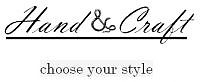 BUFANDAS & CUELLOS TEJIDOS
PEDIDOS:  
handicraft6a@hotmail.com
098827971 / 099796564
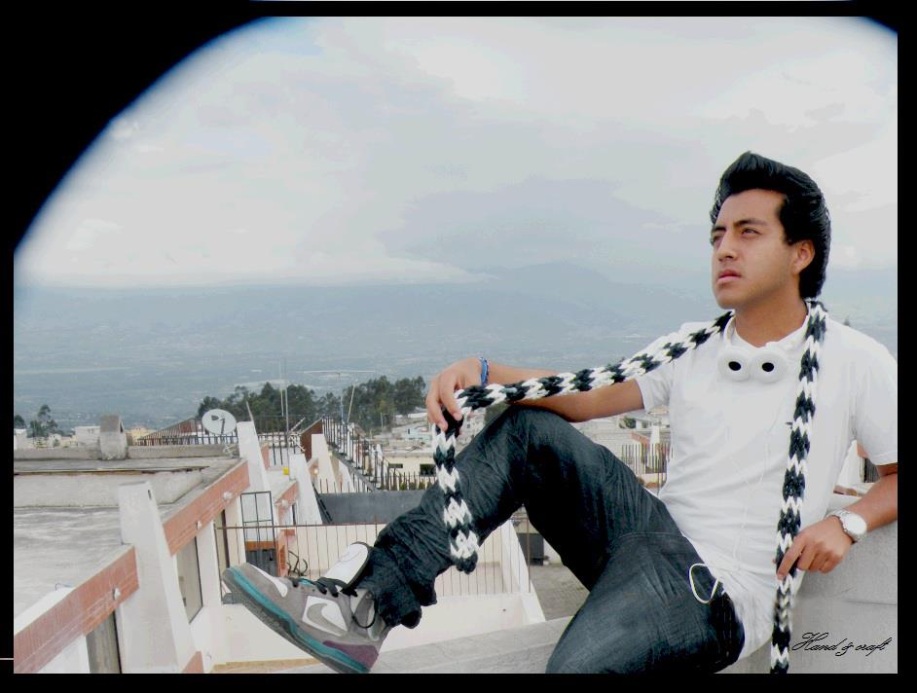 Tú eliges la combinación perfecta!!COD: bm001Colores: negro, rojo, rosado, azul, celeste, plomo y combinadas.Precio: $3.50
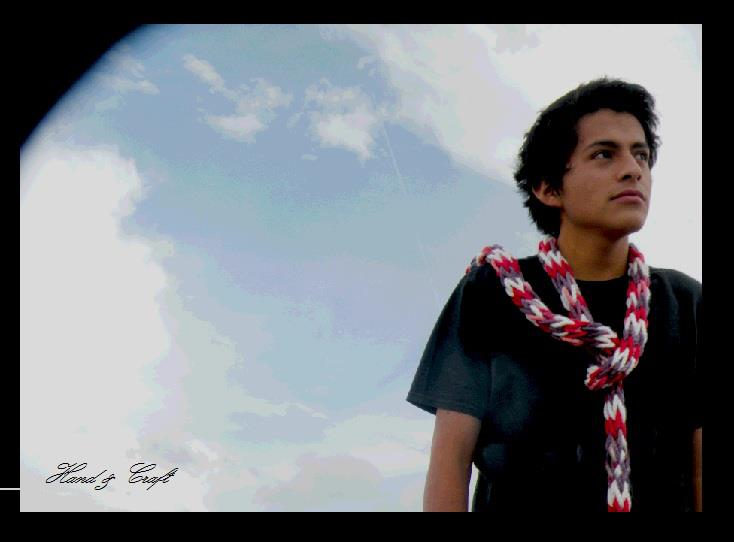 PEDIDOS:  
handicraft6a@hotmail.com
098827971 / 099796564
Deja que el viento te guíe!!COD: ba002Colores: negro, plomo, rojo, azul, fucsia, celeste, rosado, café, anaranjado, morado, verde, blanco.Precio: $5.50
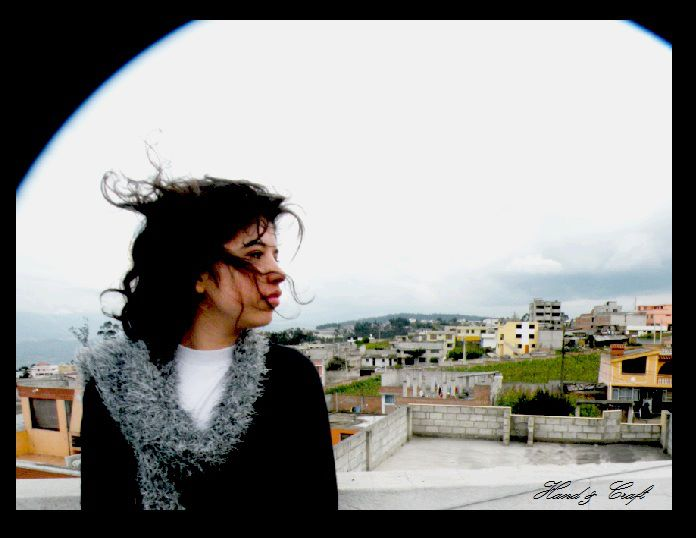 PEDIDOS:  
handicraft6a@hotmail.com
098827971 / 099796564
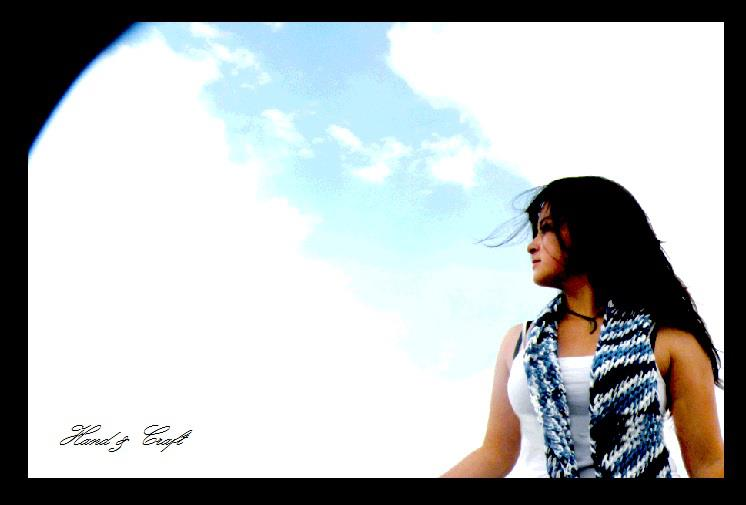 Marca la diferencia!!COD: bt003Colores: negro, plomo, rojo, azul, fucsia, celeste, rosado, café, morado, verde, blancaPrecio: $5.00
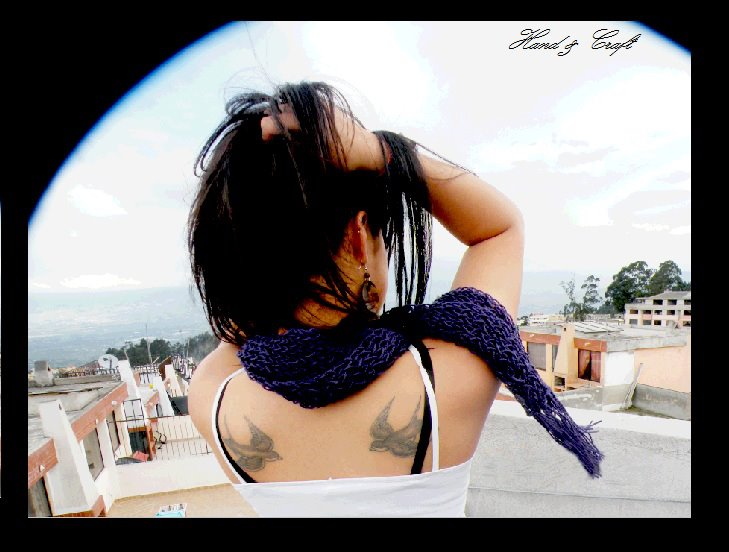 PEDIDOS:  
handicraft6a@hotmail.com
098827971 / 099796564
Desvíate del frío con nuestros cuellos!!COD: ct004Colores: negro, plomo, rojo, azul, fucsia, celeste, rosado, café, tomate, morado, verde, blanca.Precio: $2.50
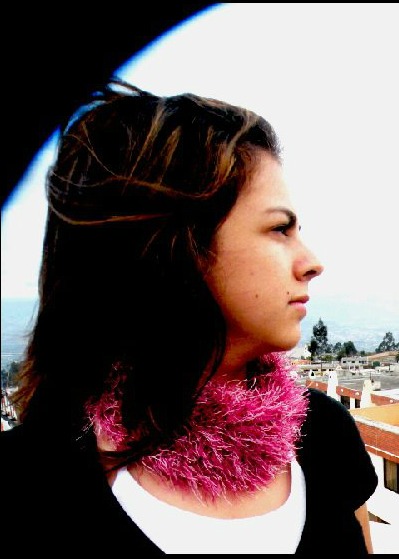